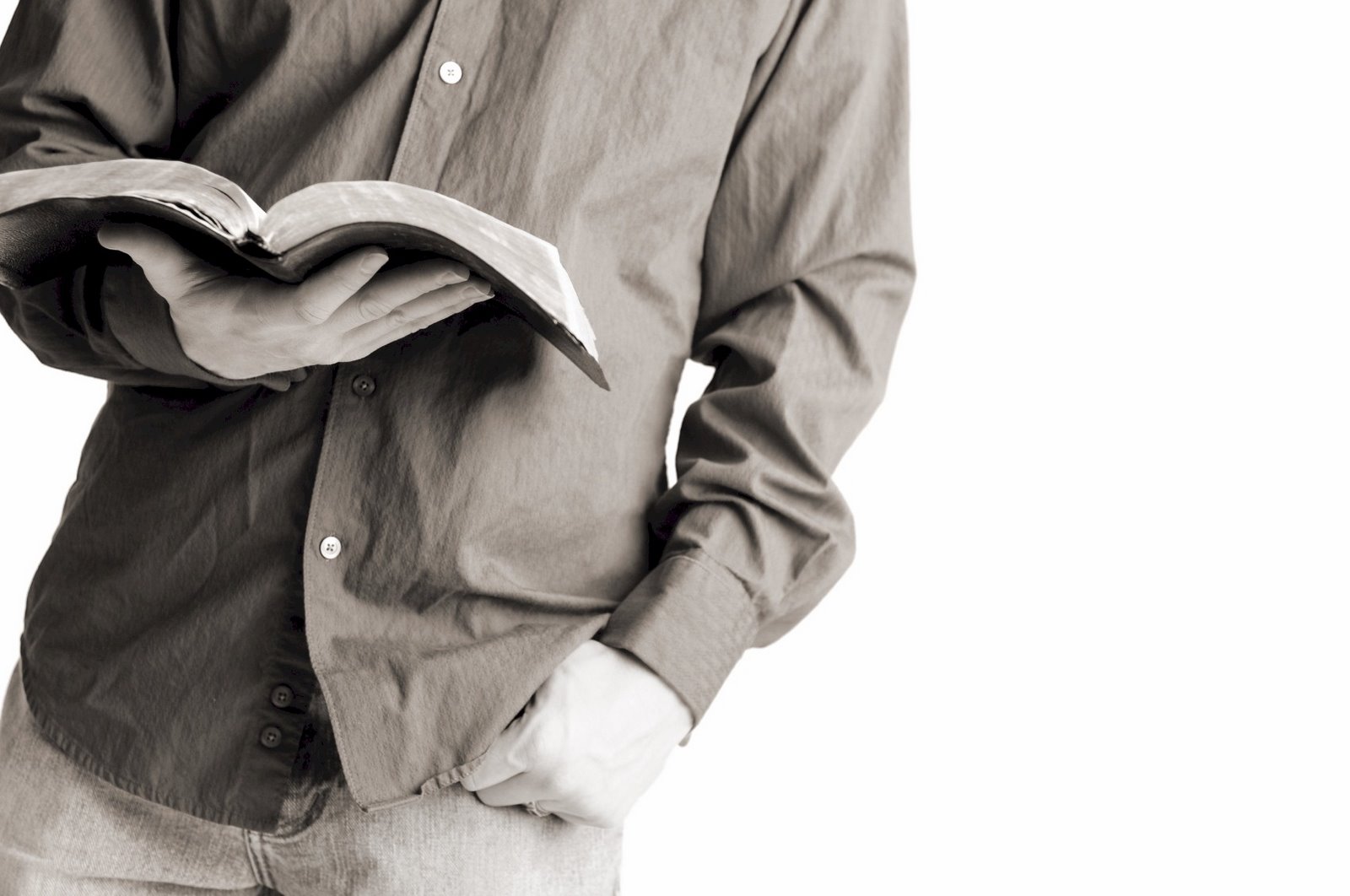 Bible Reading
Challenge, 2017
Week #12
The Book of Jude
Jackson Heights Bible Reading Challenge    Week #12
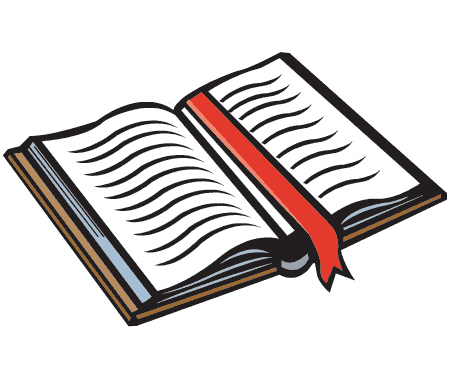 The Charges of Jude
Beware of False Teachers	(Jude 4)
They are like Cain (vs. 11).
They are like Balaam (vs. 11).
They are like Korah (vs. 11).
They are like clouds without water (vs. 12).
Jackson Heights Bible Reading Challenge    Week #12
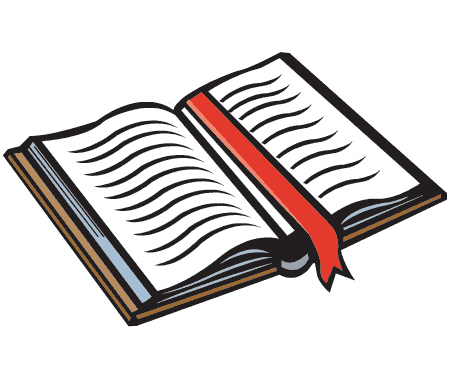 The Charges of Jude
Beware of False Teachers	(Jude 4)
They will face destruction like…
Those who rebelled after coming out of Egypt (vs. 5).
Rebellious angels (vs. 6).
Those of Sodom and Gomorrah (vs. 7).
Jackson Heights Bible Reading Challenge    Week #12
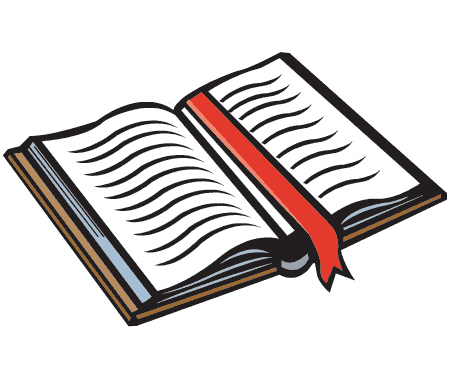 The Charges of Jude
Contend for the faith!	(Jude 3)
What does the Bible say about the faith?
There is only one (Ephesians 4:4).
It can be obeyed (Romans 1:5; Acts 6:7).
It can be preached (Galatians 1:23).
It can be kept (2 Timothy 4:7).
It has been once and for all revealed (Jude 3).
It must be contended for (Jude 3).
Jackson Heights Bible Reading Challenge    Week #12
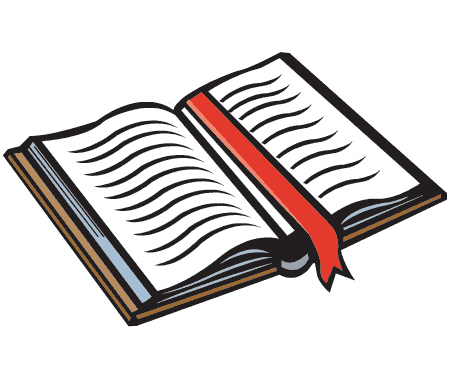 The Charges of Jude
Contend for the faith!	(Jude 3)
How do we do this?
We must know the faith.
We must have the courage to open our    mouth and defend the faith.
We must constantly pray.
We must keep ourselves in the love of God.
We must help one another.
Jackson Heights Bible Reading Challenge    Week #12
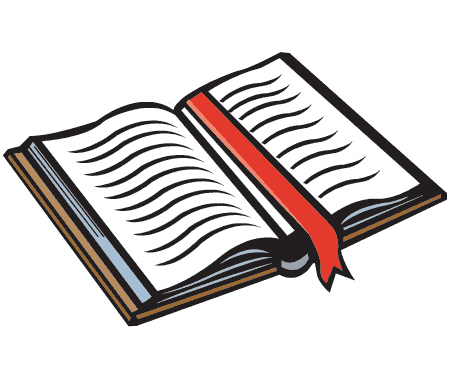 The Book of Jude
A book urging Christians     to stand with the truth.
Jackson Heights Bible Reading Challenge    Week #12
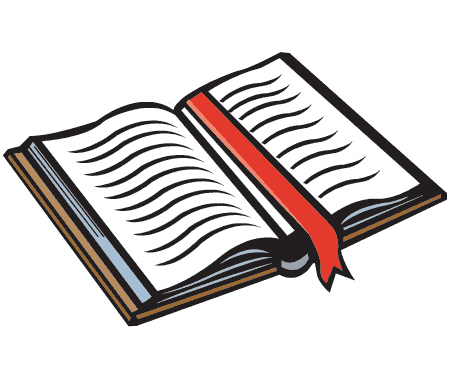